Thursday 10 March
Injection of 8b of 75 ns – no problems.
Consistent (identical) trajectories between SPS cycles.
Dump protection.
TCSG – TCDQ cross-calibration with orbit bumps. New positions and offsets of TCDQ defined wrt TCSG in IR6.
IR6 extracted beam aperture (to be finished):        [deg]   [sig]        0         10        30       12        60       22        90       11.5        180     12        210     14.5        240     17
3/11/11
LHC 8:30 meeting
Thursday 10 March
Inject-dump delay checks.
Synchronization issue found (and understood/fixed – clock delay) on B1.
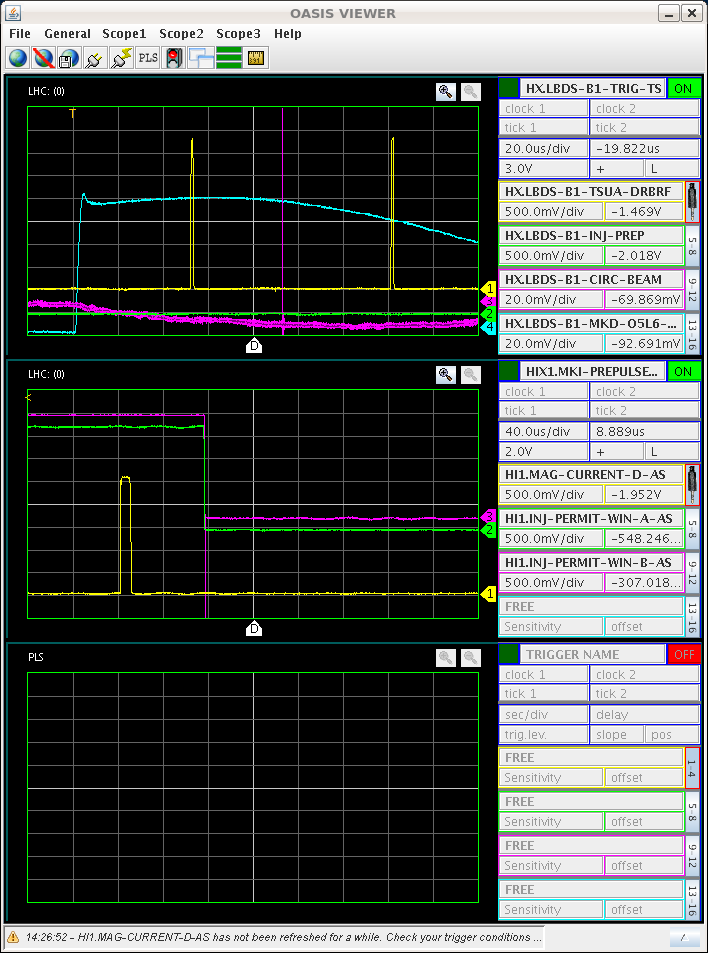 B1
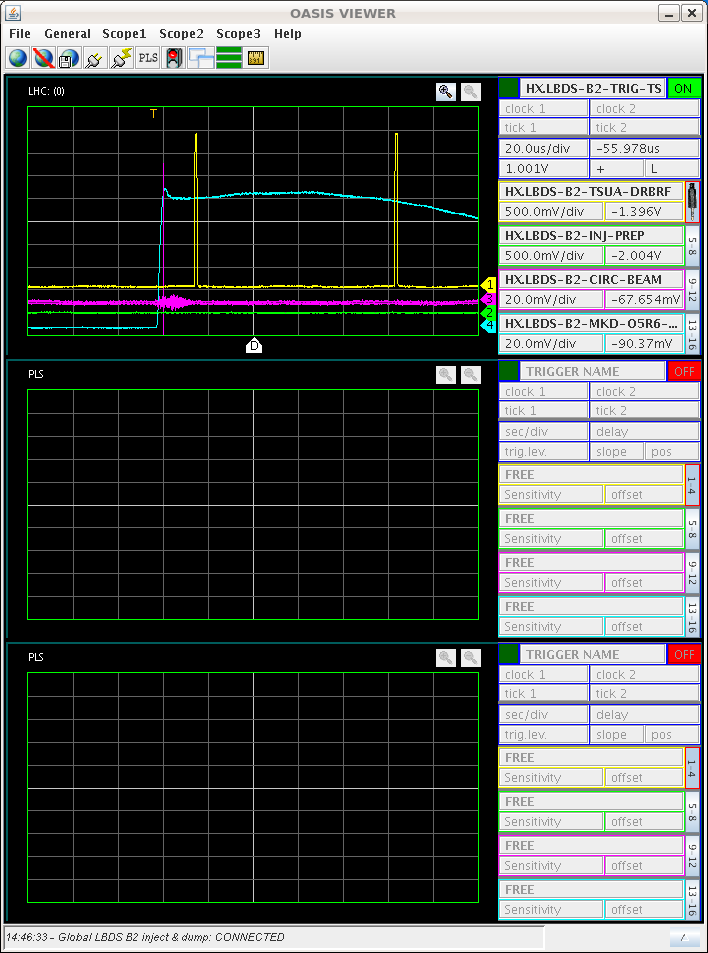 B2
3/11/11
LHC 8:30 meeting
Thursday PM – ramp & squeeze
Ramp and squeeze attempt with nominal bunch for collimation setup at end of squeeze – lost beam.
Orbit corrector settings ‘reset’ – as possible source of OFB difficulties in stabilizing the orbit.
Lost at beta* = 3.5 m due to negative Q’.
Ramp and squeeze attempt with nominal bunch – no 2.
Step by step.
Prepared damper functions. Damper on when going into collisions.
Check Q’ – ok all along after correcting the functions.
Orbit – residual excursions better, systematic incorporation of RT trims, some global corrections mostly at the end.
3/11/11
LHC 8:30 meeting
Thursday PM – orbit in squeeze
Spikes were larger in previous ramps, in particular at the end of the squeeze (factor ~2-3 better).
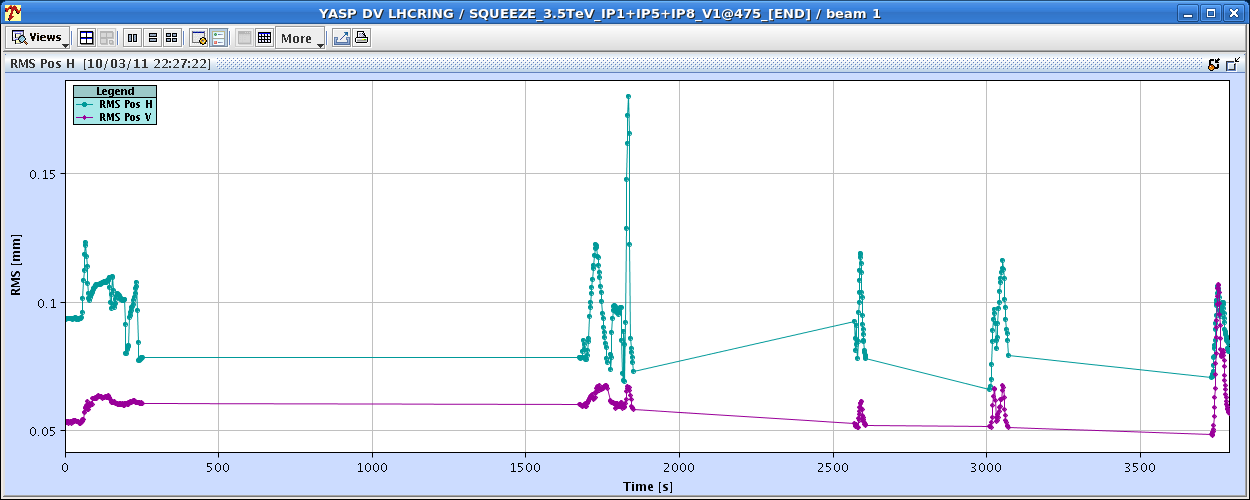 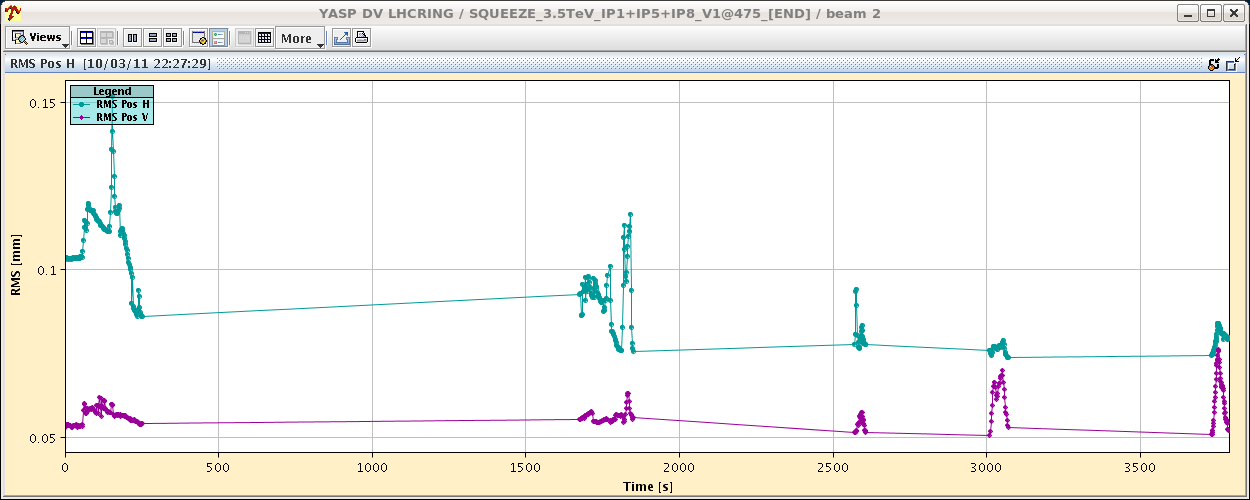 3/11/11
LHC 8:30 meeting
Going into collisions
Large orbit excursions when going into collisions, bem dumped on beam loss. B1V unaffected – a smell of controls problem…
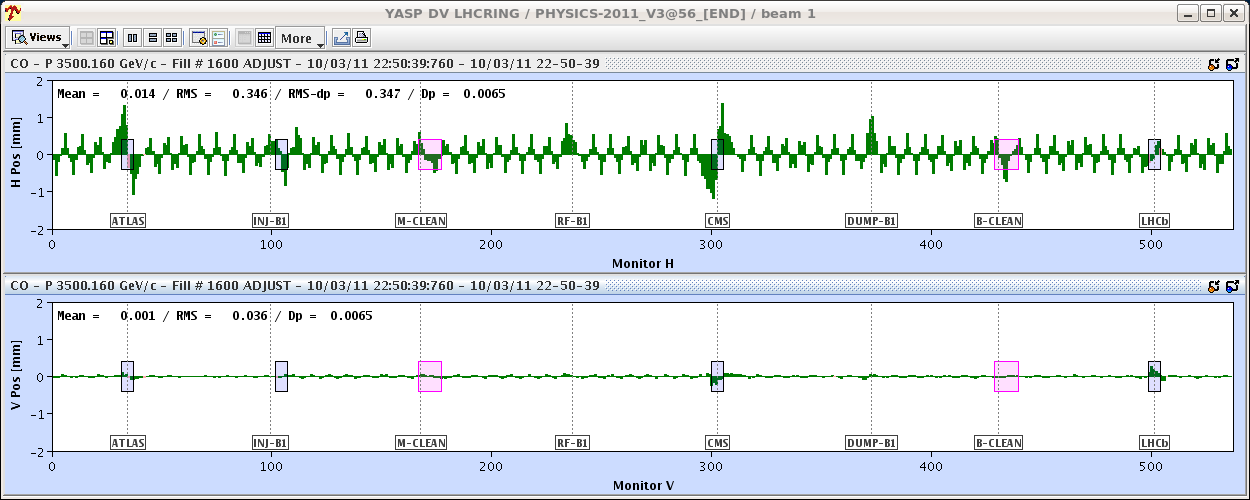 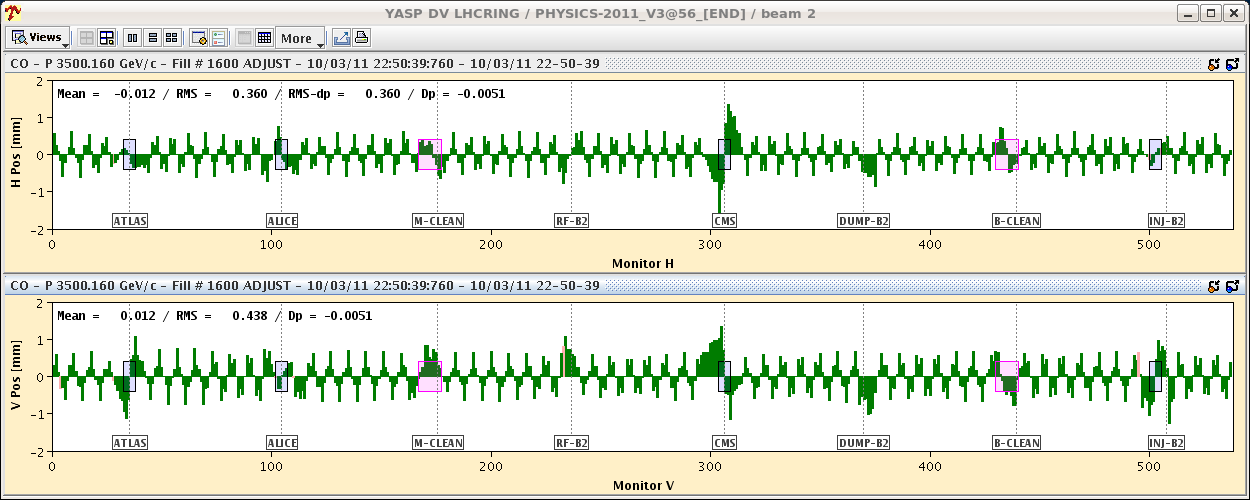 3/11/11
LHC 8:30 meeting
Going into collisions
Problem was tracked to a wrong back-incorporation of orbit correction from the previous night affecting 3 strong correctors involved in separation knob. Not clear why this happened…
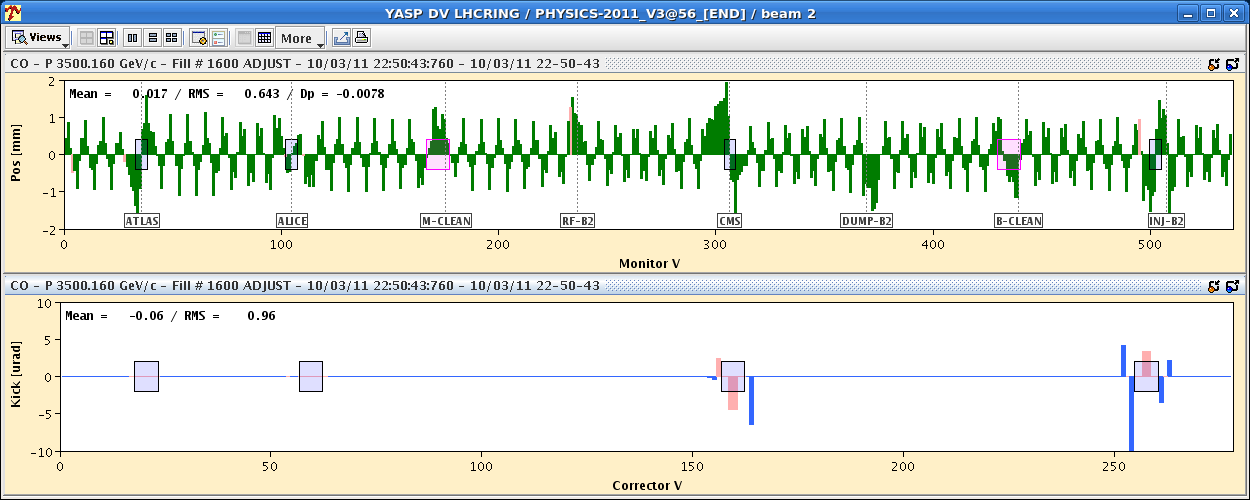 There is a kick missing here !
3/11/11
LHC 8:30 meeting
More R&S
Following the issues with the collisions, decide to insert another last ramp-squeeze-collide with 2 probes.
Very smooth and moderate RT corrections.
Collimator squeeze functions (preliminary !)
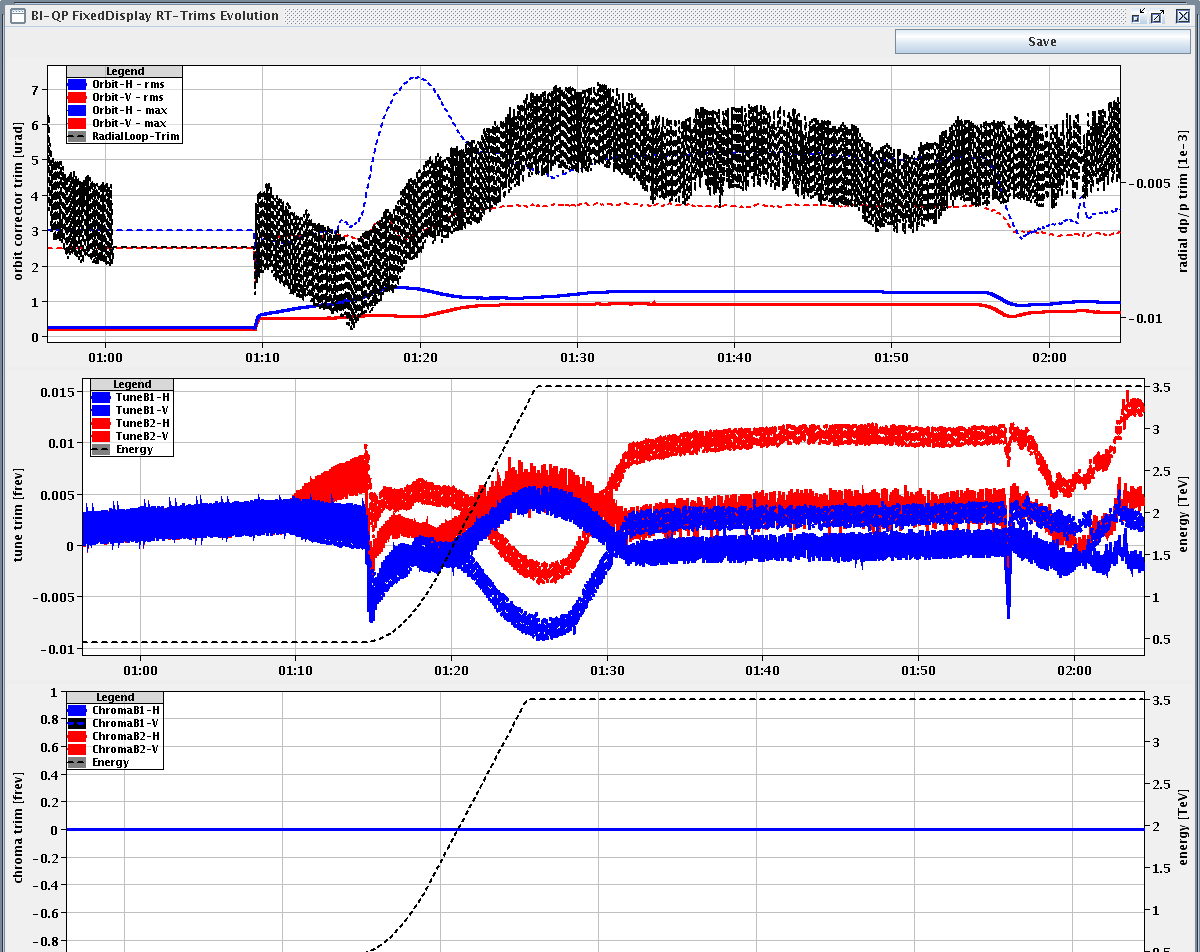 3/11/11
LHC 8:30 meeting
Squeezed TCTs
Problems to find collisions with probes.
Collisions seen in IP8 only…
XPOC detected TSU problem after dump – to be checked.
3/11/11
LHC 8:30 meeting
Aperture measurements at 450 GeV
Measured loss level ratio TCP-aperture MQ9.L7.B2
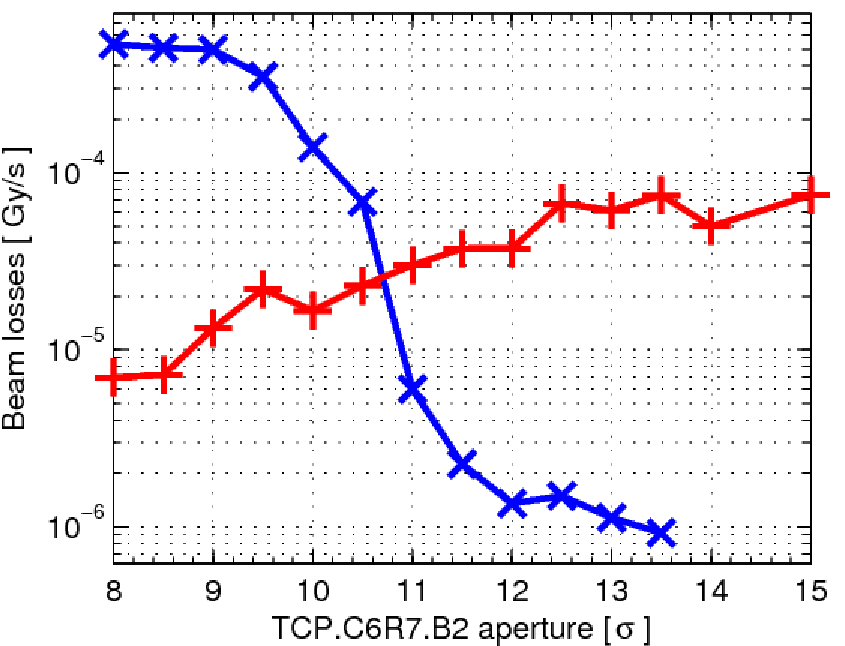 3/11/11
LHC 8:30 meeting
News from beta*
‘Final’ values from K-modulation:





Errors around 4-10%.
Imbalance is 2.5 +- 8%.
Optics team feels uncomfortable to correct such a small effect given the uncertainty.
3/11/11
LHC 8:30 meeting
Today
Until late afternoon:
Collimator setup at end of squeeze.
Collide.
Collimator setup in collisions.
Then injection-dump.
Night: loss maps and other validations.
3/11/11
LHC 8:30 meeting